Select Cases and Current Legal Issues
December 10, 2024
Moderator

Thomas F. Gibson, Esq.,   Law Offices of Thomas F. Gibson 

Panelists  
Uyen M. Tran, Esq., Assistant Attorney General, Chair, CRAB
Ashley Freeman, Esq., Senior Legal Counsel, MTRS
Felicia McGinniss, Esq., Senior Associate General Counsel, PERAC
Christopher J. Collins, Esq., Sacco & Collins, P.C.
Jennifer Hunt, Esq., Associate Board Counsel, Office of State Treasurer/State Board of Retirement
Thomas F. Gibson, Esq., Law Offices of Thomas F. Gibson
Topics
CRAB Update – Uyen M. Tran, Esq. 
Barranco v. CRAB -  Post-Retirement Employment and More– Ashley Freeman, Esq.
The PERAC Opinion Request Process– Felicia McGinniss, Esq.
ADR Causation and Pre-Existing Medical Conditions/ Reasonable Accommodations– Christopher Collins, Esq. 
Interest on Service Purchases and Redeposits– Jennifer Hunt, Esq.
Recent Cases of Note – Thomas F. Gibson, Esq.
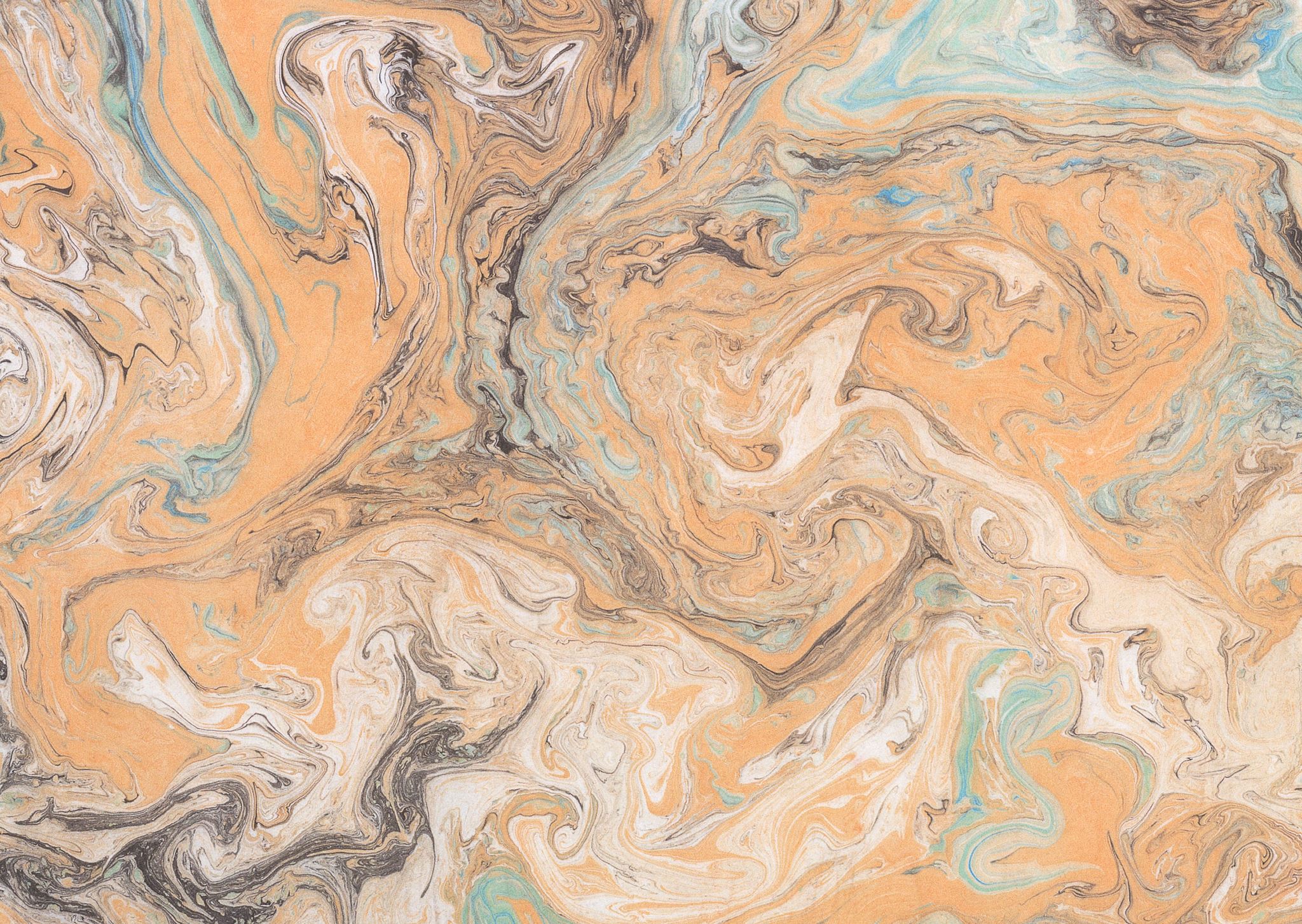 John Barrancov.CRAB & MTRS
Ashley Freeman, MTRS Senior Legal Counsel
MACRS December 10, 2024
[Speaker Notes: Intro me
John Barranco v. MTRS & eventually CRAB
What is CRAB
Why are we talking about this case?
Long-running case, began in 2009, just wrapped up, hopefully this Fall
Impacts members working in the private sector after their retirement]
Post-Retirement Earnings Cap
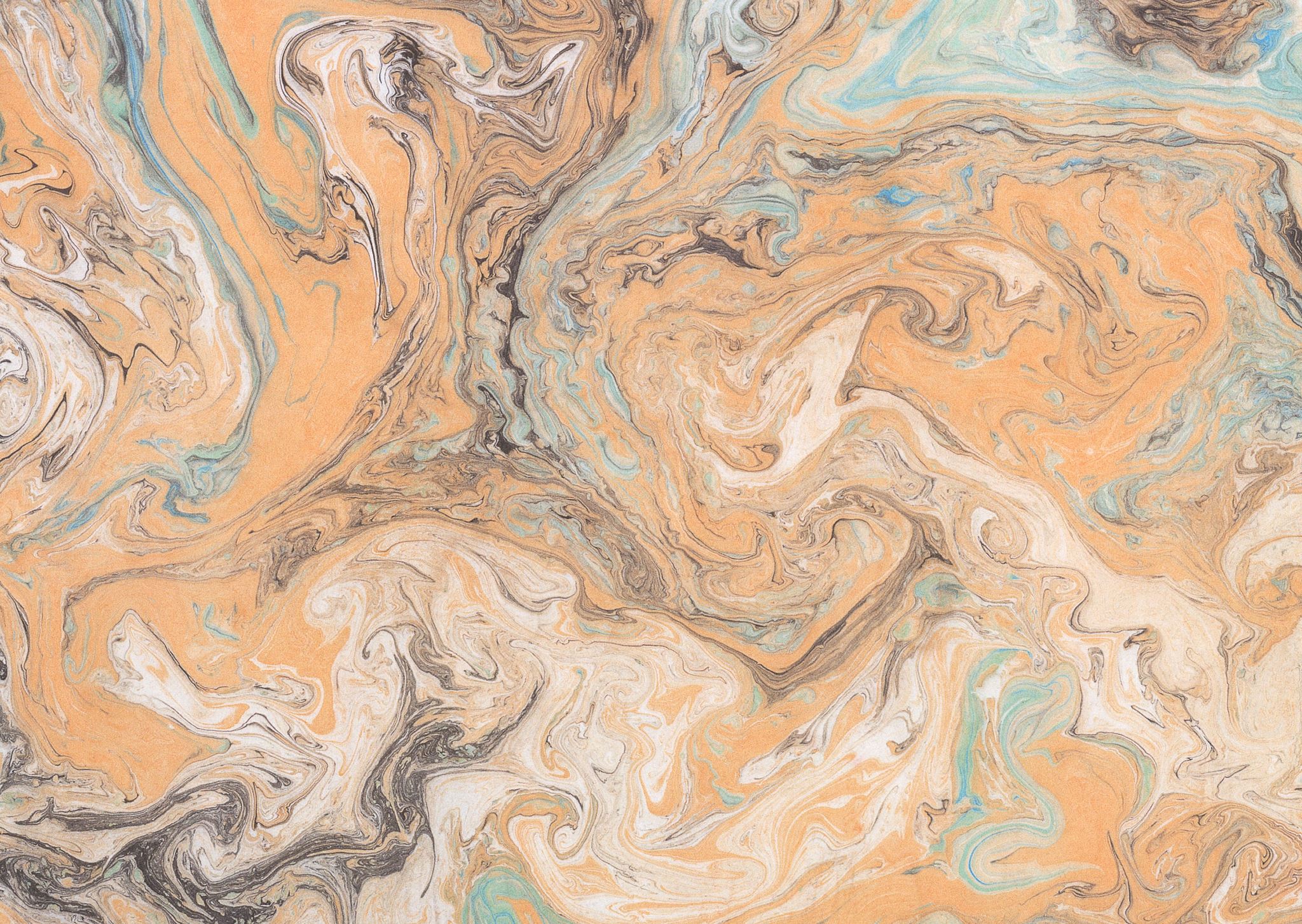 M.G.L. c. 32, § 91(a)
M.G.L. c. 32, § 91(b)
CAN work earn after retirement
BUT no more than 960 hours*
BUT pension + post-retirement earnings cannot exceed what is being paid in the position from which the member retired*
“No person while receiving a pension…shall, after the date of his retirement be paid for any service rendered to the commonwealth or any county, city, town or district…”
[Speaker Notes: Post-Retirement Earnings Cap
M.G.L. c. 32, § 91(a)
NOT § 91A (disability retirement earnings reports)
You’re not supposed to earn money from the government after your regular superannuation retirement.
”No person while receiving a pension…shall, after the date of his retirement be paid for any service rendered to the commonwealth or any county, city, town or district…”
ANY SERVICE
Ok, Cap?
§ 91(b) says you can actually earn after your retirement, but there’s a cap
Has to be less than 960 hours in a calendar year
now 1200
When you add your pension benefit to your post-retirement earnings, it cannot exceed what the position is being paid
$100k job, 80% pension = $20k cap
Issue for when the next person in the position gets paid way less, or position was terminated
Now changed, Dixon, PERAC memo #22/2024
Can use EITHER salary paid for the position from which he was retired OR regular comp used to calculate pension, whichever’s greater
Anything over that is typically recouped by the employer, or by the retirement system; Flannagan v. CRAB (2001)]
Policy Behind the Cap
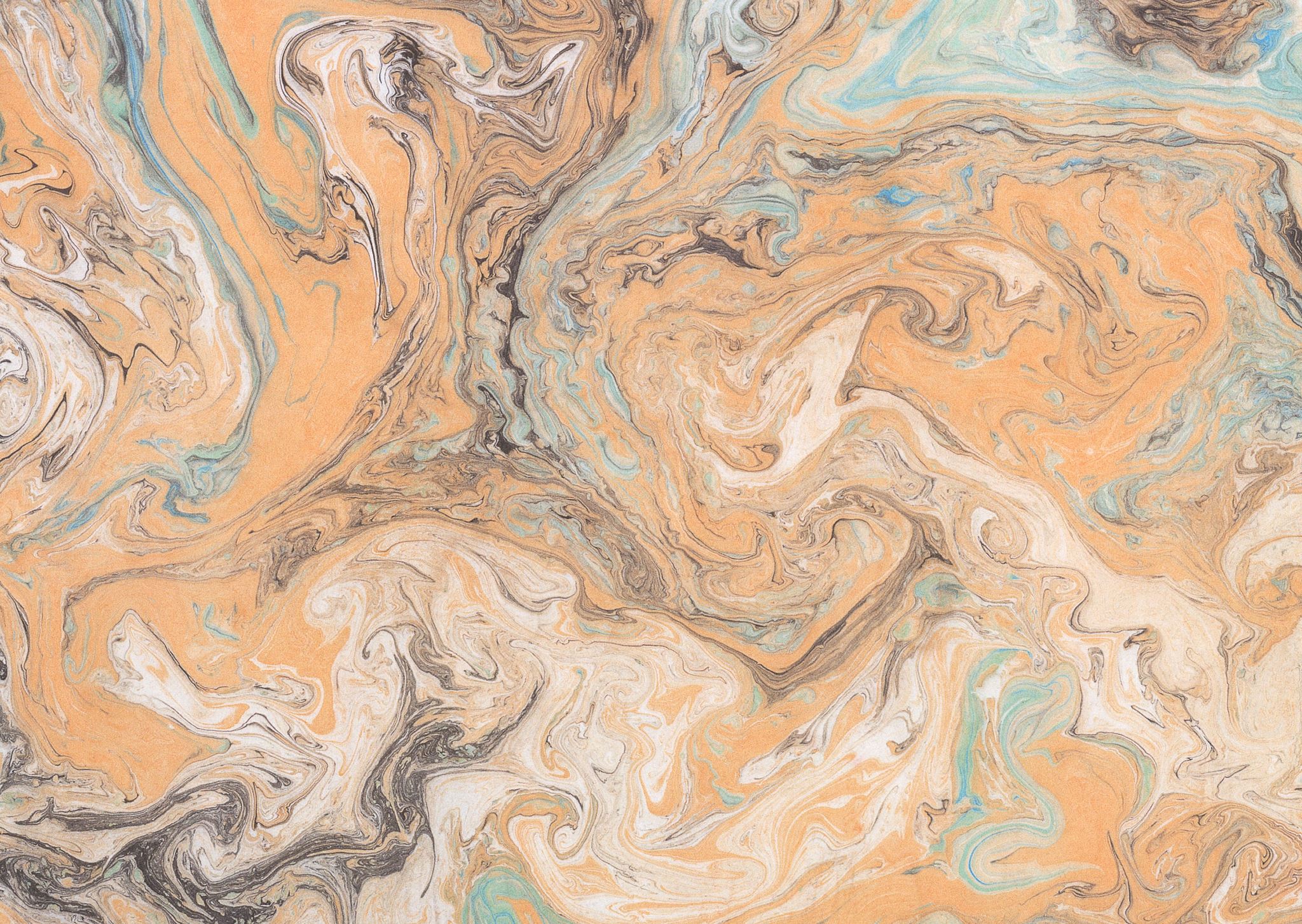 [Speaker Notes: Policy
Why this picture? Go home, you don’t have to work, go enjoy the Cape!  Have a mai tai.
Gut, fairness argument, you should only get paid once
Funding for the pension system
Attract qualified applicants]
Began public teaching
1965

Director of Collaborative
1993-2005

Director of MEC
1993-2011
[Speaker Notes: Teaching history
1965- began public teaching in Haverhill
1993- hired as Executive director of Merrimack Special Education Collaborative.  
Now rebranded to the Valley Collaborative.  I’ll be referring to it as “the Collaborative”
What a Collaborative is
Same year, 1993, hired as executive director of the Merrimack Education Center, Inc. (“MEC”)
MEC is a private non-profit incorporated around the same time that the Collaborative was established.  
MEC provided logistical support for the Collaborative and a couple other schools in the Commonwealth.  
transportation, building leasing, HR, payroll support
2005, Dr. Barranco retired under the MTRS
A lot of the same job duties as director of the school, he kept doing.
2009 the MTRS discovered that Dr. Barranco was still earning money for his work for the government.
Through a private corporation, but still public work.  
IG’s Office
MTRS Hearing Officer found 55% of salary was for the Collaborative = $815,746.77
Barranco sued]
John Barranco v. CRAB & MTRS
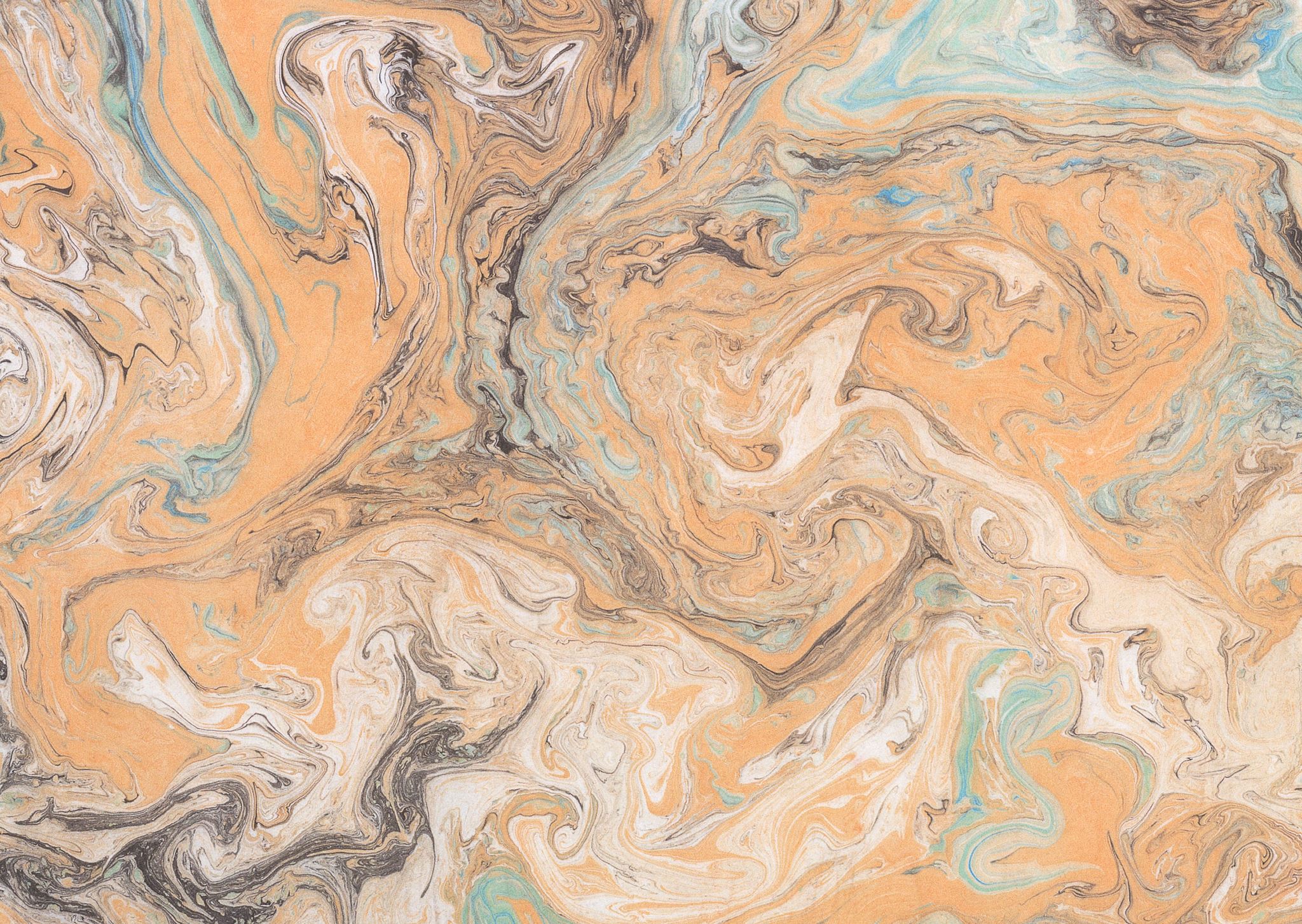 [Speaker Notes: Case
DALA- long proceedings
Appeals Court-
Collaboratives are not a governmental unit
Private work still counts
Flanagan still holds]
Case Takeaways
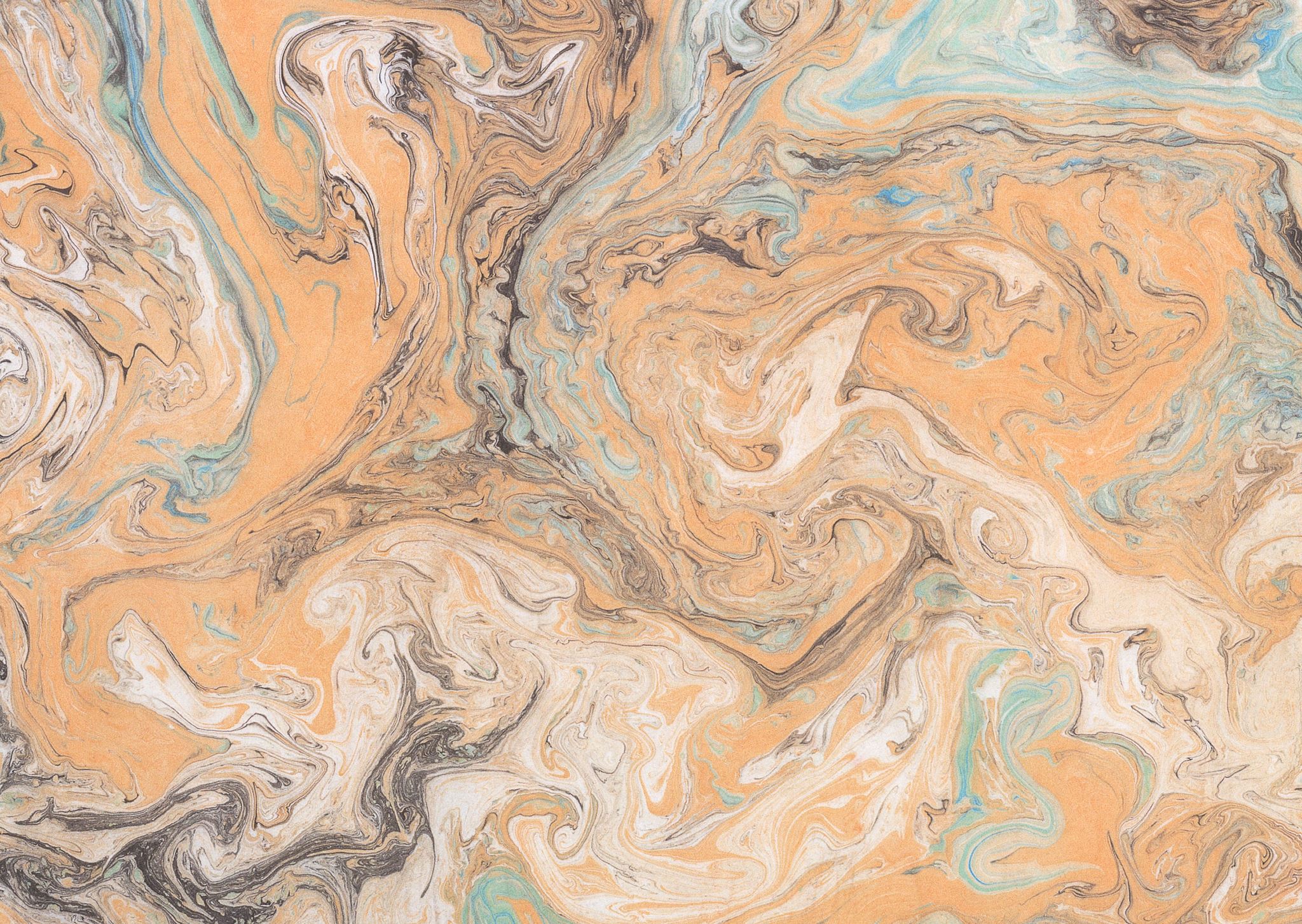 Post-retirement earnings caps
Recent statute changes have broadened what retirees can earn
Public work while employed by a private company still limited under § 91(a)
Retirement systems can still recoup the over-earned wages
[Speaker Notes: Case Takeaways
Post-retirement earnings caps
Recent statute changes have broadened what retirees can earn
Public work while employed by a private company still limited under § 91(a)
Retirement systems can still recoup the over-earned wages]
The Ins and Outs of a PERAC Opinion Letter
Felicia McGinniss, Esq. Senior Associate General Counsel | PERACFALL MACRS CONFERENCE LEGAL PANEL | DECEMBER 10, 2024
[Speaker Notes: 10]
Introduction
What are Opinion Letters?
Who can request an Opinion Letter?
What is the internal process for Opinion Letters?
What topics will/won’t PERAC opine upon?
Are Opinion Letters appealable?
11
What is an Opinion Letter?
Formal guidance issued by PERAC, sometimes referred to as a “Technical Advisory.”
Carries more weight than a response via an email or phone call.
The legal citation for Opinion Letters is found in our enabling legislation, Chapter 7, Section 50(f):
Section 50. The public employee retirement administration commission…shall have general responsibility for the efficient administration of the public employee retirement system, under chapter 32. The public employee retirement administration commission’s powers and duties shall include, but not be limited to:
(f) providing training and legal and technical assistance to retirement boards;…
12
[Speaker Notes: Formal guidance = vetted by all attorneys, actuary (if necessary), and executive director.]
What is an Opinion Letter? (Cont’d)
Topics
Retirement board regulation approval.
Interpretation of Chapter 32.
Interpretation of PERAC Memos.
Questions concerning specific members.
Actuarial calculations.
Requestors
General public.
Retirement boards.
Attorneys.
Members.
Towns/Cities/Municipalities.
13
Requesting an Opinion Letter
Can be sent via email or regular mail.
Cannot accept requests via telephone.
Should be sent to Doreen Duane in the Legal Unit.
Contact information: doreen.m.duane@mass.gov. 
Requests should explicitly indicate the exact issues and questions that you would like us to address in the Opinion Letter.
Requests should be as detailed as possible and provide all necessary information and documentation needed to opine on the specific issue.
14
[Speaker Notes: We cannot accept a request via a telephone call because we need to have the information documented as well as the exact questions posed that need to be answered.]
Requesting an Opinion Letter, (Cont’d)
Documentation Needed
Regulation Approval – must include the regulation and notice that it was approved by the retirement board.
Determination of Regular Compensation – must include the contract and highlight the specific portion of the language that needs to be reviewed.
Military Service Verifications – All military service records (DD-214, NGB-22, etc.) must be legible, document service time, and show the type of discharge the member received.
15
[Speaker Notes: Documentation Needed – regular compensation is a big topic that we opine on.  We needed to 10000% see the contract language to provide you with an opinion, so please make sure you send that with the original request so that we don’t have to track it down from you.  Also, if it is a large contract, please make sure that you highlight the sections that you want us to review and opine on so that we don’t have to search through a document and guess.

Military Service Verifications – can include DD-214s, NGB-22, Form 256, and military service points record.  For National Guard and reserves, we need the final discharge notice showing that they were discharged either “under honorable conditions or Honorable.”]
Requesting an Opinion Letter, (Cont’d)
Extensive amounts of records/documentation should not be sent unless specifically requested by PERAC.
Expedited Requests
Should occur in rare instances.
PERAC will process the request as soon as practicable.
16
[Speaker Notes: Excessive Documentation – Retirement boards should not be sending hundreds of pages of documents to PERAC for an Opinion Request.  We will not comb through the records and do the research for you.  Instead, you need to send us only the relevant information after you have narrowed it down and can specifically point to the information you would like us to review.  If we require more information, then we will reach out and request it.

Expedited Requests – if something urgent comes up, you should be contacting your board counsel.  We will process as fast as possible but will still take several days to work through our process which I will now explain.  You will see that a letter, especially if complicated or controversial, cannot be completed in 1-2 days.]
Processing an Opinion Letter Request
When an Opinion Letter request is received, Doreen will log the letter into PROSPER, creating an Opinion Number, that will then be assigned to an attorney.
Generally, they will be assigned to Felicia or Chris who will research and draft the Opinion Letter.
Sometimes Ken or Patrick will be assigned a letter if it is specific to their departments.
Once the Opinion Letter is written, it is then circulated between the other three attorneys for their review.
17
Processing an Opinion Letter Request (Cont’d)
If the Opinion Letter is reviewed and approved by the other attorneys, it will be sent to the General Counsel (Judith) for review.
If the Opinion Letter is not approved by the other attorneys, it will be sent back to the original drafter for revision and then recirculate.
If Judith has questions or concerns with the Opinion Letter, a meeting will be scheduled with all the attorneys to discuss the letter.
If Judith approves the Opinion Letter, Doreen will put it into “final” and it will be given to the Executive Director (Bill) for review and signature.
Once Bill signs the letter, it will be logged into PROSPER and mailed to the requestor.
18
[Speaker Notes: If it is a member or other retirement board requesting an opinion that involves another retirement board, we will always CC the other retirement board.]
Processing an Opinion Letter Request (Cont’d)
Process ensures that all attorneys and Executive Director agree with the conclusions and opinions provided in the Opinion Letter.
Process also ensures that PERAC is as consistent as possible in the guidance and legal interpretation of Chapter 32 that is provided to the 104 retirement systems.
Requests are generally processed in the order that they are received.
Opinion Letters are the only task in the Legal Unit that are not governed by a statutory or court-imposed deadline.
19
[Speaker Notes: As you can see, this is an extensive process, and our opinion letters are not sent out lightly – lots of work, research, and review goes into each letter.

Requests are processed in order – unless they are detailed or complicated and take more time to research and review.  We do try and review regulations as quickly as possible since they don’t become effective until PERAC approves.

Since there is no deadline to complete an Opinion Letter, these will sometimes be set aside if we need to do a large drop of disabilities to review (30 days after receipt) or have multiple briefs or hearings scheduled
Additionally, we also prioritize drafting Memoranda to the retirement boards concerning legislative changes or important case decisions.
As such, the timeframe of responding to an opinion letter can differ throughout the year depending on the other tasks that PERAC must complete that have specific deadlines and on the amount of requests that we have received.

Prior to this presentation, in the span of 3 weeks in October, we received over 40 opinion letter requests.  So during October and November, we were a little swamped with requests and our response time was increased.  We also had put opinion letters on hold during the huge legislative flurry and memoranda that needed to go out end of summer/early fall.

As of now, we currently have _____ assigned, _____ drafted, and ______ in general counsel review.]
Opinion Letter Topics
Will Opine Upon
Retirement board regulation approvals.
Interpretation of Chapter 32 in relation to specific members.
Classifying payments and stipends as regular compensation.
Group classification (to an extent).
Interpretation of PERAC Memoranda.
Military service eligibility questions which are complicated or unique. 
Actuarial calculations and assessments of liability.
20
[Speaker Notes: Calculating the National Guard service time with the 5 to 1 ratio.  

Unique forms – Patrick had one that was for service during a time when the cadet was in the Academy and had to call the Department of Veteran’s Affairs to get information.

Group classification – that lies with retirement boards, but we will assist with questions if the determination is complicated or needs to be amended.]
Opinion Letter Topics (Cont’d)
Will Not Opine Upon
Standard DD-214s that clearly show active military service and qualification as a veteran.
Issues that are currently in litigation at DALA, CRAB, Superior Court, etc.
Hypothetical/theoretical questions on topics that are not specific to a particular member.
Questions must present an actual case or controversy.
21
[Speaker Notes: We will no longer be opining on the standard DD-214s that clearly show the member was in the regular army, navy, air force, or marine corps with no question that it was reserve time and clearly shows honorable discharges.  We had over 30 requests for DD-214s come in on one day from 1 retirement board and almost 2/3 of them were very simple, reviews that did not need to be sent to us.

Many of you have probably seen our letters that we will not opine on topics or issues that are currently in litigation.  If a member sues you based on a determination concerning, for example reg. comp., then we will not opine on it while you are at DALA or CRAB.  Additionally, it does not matter if you ask us about 3 members and only 1 is suing you – if the issue is the same, we still cannot opine on the other two. It would not be appropriate for us to respond as it is an active case.

Additionally, we will not opine on hypothetical or theoretical questions that don’t address a specific issue or member.  There needs to be an actual controversy for us to review and opine on – if there is not, then it is premature and you must wait for an issue to arise.]
Appealability of Opinion Letters
DALA and CRAB have held that PERAC Memoranda are binding on retirement boards unless they are “manifestly unreasonable” and so they are appealable.
Grimes v. Malden Ret. Bd. and PERAC, CR-15-5 (CRAB Nov. 18, 2016).
However, DALA has held that Opinion Letters issued to retirement boards are not always appealable because the “pecuniary effects are inchoate and uncertain.”
Gloucester Ret. Bd. v. PERAC, CR-21-0217 (June 10, 2022)
This was jointly appealed to CRAB.
22
[Speaker Notes: DALA has determined that the Opinion Letters are more theoretical as we are usually asked what will happen if a member does X, Y, or Z – it preempts a retirement or board action and so it cannot aggrieve a member as it has yet to happen.]
Appealability of Opinion Letters (Cont’d)
As of now, Opinion Letters are appealable if they are specific to certain members, and it can be shown that those members are “aggrieved” by our determination.
If you receive a PERAC Opinion letter, we suggest that for now the retirement board take a specific action based on the letter and provide the member with appeal rights.
This will ensure that the member’s appeal will not be dismissed until a decision from CRAB has been rendered.
23
Conclusion
The more information, details, and documentation that can be submitted with the opinion request will help us in drafting the Opinion Letter.
Requests should be as specific as possible regarding the questions/ issues that need to be addressed in the Opinion Letter.
The process for completing an Opinion Letter is extensive and involves significant amounts of reviews and revisions.
PERAC processes the opinion requests as expeditiously as practicable.
24
[Speaker Notes: I know sometimes it can be frustrating waiting for a letter, but our process is really important to make sure that we are consistent across the 104 systems with our opinions.  We thank you for working with us and understanding that there may be times when letters are delayed, but we are working hard to ensure they get out in a timely manner.]
Contact Information
Mail Requests To:
5 Middlesex Ave., Suite 304, Somerville, MA 02145
Email Requests To:
doreen.m.duane@mass.gov
My Contact Information:
(617) 591-8909
felicia.m.mcginniss@mass.gov
25
[Speaker Notes: Address – we will update with the new address once we have moved – hopefully in March/April 2025!!!!


I will update my email address after January 2025!!!]
QUESTIONS?
26
Causation –  Pre-existing Medical Conditions / Reasonable Accommodations
Christopher J. Collins, Esquire
Sacco & Collins, P.C.
Causation - ADR
To prove causation, the member (the employer for involuntary claims) must show that the injury or hazard was the natural and proximate cause of his or her disability. Campbell v. Contributory Retirement Appeal Board, 17 Mass. App. Ct. 1018 (1984). 
It has long been held that proximate cause is a cause “in a continuous sequence, unbroken by any new cause, produces an event and without which the event would not have occurred.” Wallace v. Ludwig, 292 Mass 251, 254 (1935).
Causation - ADR
In order to demonstrate proximate cause, the claimed injury must be “a substantial legal factor” in bringing about disability. Tritsch v. Boston Edison Co., 363 Mass. 179, 182 (1973); accord Matsuyama v. Birnbaum, 452 Mass. 1, 32 (2008) (affirming use of “substantial contributing factor” test where more than one factor is present).
Causation - ADR
Natural and proximate causation is more than a contributing cause among a number of causes. It must be the most significant of what may be a number of conditions contributing to death. See Campbell v. Contributory Retirement Appeal Board, 17 Mass. App. Ct. 1018, 1019 (1984); 

Must be proven by the evidence’s preponderance (51% chance)
Causation - ADR
An aggravation of a pre-existing condition may be considered a personal injury for purposes of accidental disability retirement. See Baruffaldi v. Contributory Retirement Appeal Board, 337 Mass. 495, 501 (1958).
Causation - ADR
With an underlying condition – simply utilizing a rudimentary “cause and effect” rationale is not always sufficient  - Fairbairn v. Contributory Retirement Appeal Board, 54 Mass. App. Ct. 353 (2002).
The Medical Panel – any assertion that an affirmative medical panel certificate automatically entitles the applicant to an award of accidental disability retirement benefits is incorrect as a matter of law. Stephen Bova v. Everett Retirement Board, CR-00-302 (DALA Dec. 19, 2000). The medical panel certification is merely “in the nature of evidence before the local board.” See Blanchette v. Contributory Retirement Appeal Board, 20 Mass. App. Ct. 479, 483 (1985).
Causation ADR
The Medical Panel is only required to address causation in the “medical possibility” context – literally whether there is a 1% chance that the claimed injury caused the resultant incapacity – whereas the Board, and on appeal DALA and CRAB, must find causation by a probability – 51% - to award an accidental disability retirement. Lisbon v. Contributory Retirement Appeal Board, 41 Mass. App. Ct. 246, 255 (1996).
Causation - ADR
Due to the 1% vs. 51% issue, the Medical Panel should address the issue and offer an opinion.

Ask them to identify the objective evidence, if any, establishing a 51% causation threshold.

Analysis is essential.
Causation - ADR
If the work injury was only a “major cause” and not a predominant cause, the natural and proximate cause standard is not satisfied. See Merilee DeSantis v. Massachusetts Teachers’ Retirement System, CR-21-332 (DALA Nov. 18, 2022) (“the retirement law’s demand for ‘direct and proximate’ causation is meaningfully stricter than the workers’ compensation law’s ‘major but not necessarily predominant’ rule.”).
Causation - ADR
Shawn Henry v. Boston Retirement System, CR-16-202 (DALA Jul. 30, 2021) (Due to the fact that the medical panel solely addresses the possibility of a causal connection, if the only evidence brought to bear on the question of causation is based primarily on the medical panel reports, the member has succeeded only in showing that it is possible that his disability was caused by the claimed work-related incident. In that scenario, the member's case must fail), “If the board, upon receipt of proper proof…”
Causation - ADR
Robin Rogers v. Worcester Retirement Board, CR-22-164 at * 9 (DALA, Jan. 26, 2024) (by the time of the petitioner’s work-related accident, “she had suffered from back problems for nearly twenty years. She had undergone two surgeries unconnected to her employment… This is not the type of case in which a workplace accident was the clear line of demarcation between an earlier period of sustained health and a subsequent period of sustained symptoms.”)
Causation - ADR
Craig Mulvey v. Chicopee Retirement Board, CR-16-55 at * 5 (CRAB, May 15, 2024) (“if the work injury does not substantially change the progression of the underlying condition to the point of disability – that is, if the applicant would have become disabled anyway within the same general timeframe due to the natural progression of the pre-existing condition – then the work injury is not the proximate cause and accidental disability retirement is not available.”).
Causation - ADR
Conclusory opinions are insufficient.
 
Always keep asking yourself, why did the rope break?

The straw that broke the camel’s back – however mere contributory causes do not satisfy Section 7’s “natural and proximate” preponderance causation standard.
Reasonable Accommodations
If still employed, can the applicant be reasonably accommodated?
Ask the employer to explore any and all options – and present accommodations to the medical panel.
Not every position can be reasonably accommodated – first responders.
 Paraprofessionals – CPI Certified?
Disability should always be the last option.
Interest on Service Purchases and Redeposits
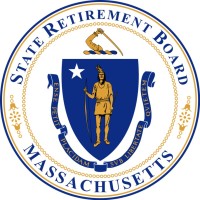 Jennifer Hunt, Esq. 
Associate Board Counsel
Office of the State Treasurer/State Board of Retirement
General Overview: Actuarial Interest
General Overview: Buyback Interest
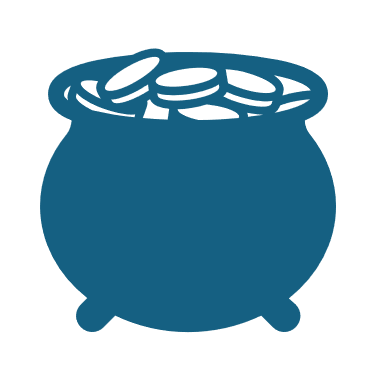 G.L. c. 32, § 3(6)(c): payment of interest is required on the purchase of previously refunded creditable service.
Any former member who is reinstated to or who re-enters the active service of the governmental unit in which he was formerly employed to serve in a position which is subject to the provisions of this chapter, within two years from the date of his separation therefrom, may again become a member in service and may pay into the annuity savings fund of the system in one make-up sum, or in installments upon such terms and conditions as the board may prescribe, an amount equal to the accumulated regular deduction withdrawn by him, together with the buyback interest to the date of reemployment…
G.L. c. 32, § 3(8)(b): amended to require the payment of actuarial interest, effective April 2, 2012.
A member who is reinstated to, or re-enters the active service of, a governmental unit, or who is eligible to receive credit for other service under this section, and who does not, (i) pay into the annuity savings fund of the system make-up payments of an amount equal to the accumulated regular deductions withdrawn by this member, together with buyback interest; or (ii) make provision for the repayment in installments, upon such terms and conditions as the board may prescribe, to pay into the annuity savings fund of the system make-up payments of an amount equal to the accumulated regular deductions withdrawn by the member, together with buyback interest, within 1 year from the date of reinstatement of re-entry or within 1 year after April 2, 2012, whichever is later, shall pay actuarial assumed interest instead of buyback interest on all make-up payments to be entitled to creditable service resulting from the previous employment.
Ways to Pay
Process for Payments
Purchase Prior Refunded Service…
[Speaker Notes: BB = 3.625% 	Actuarial = 7.25%]
Gingerella v. SBR, CR-21-0625
Gingerella: Timeline
Gingerella: Timeline
Gingerella: alleged administrative errors
[Speaker Notes: Mitigating circumstances. 	Protocol = check payable to SBR. 	ONLY administrative errors from SBR benefited Gingerella.]
Gingerella: SBR affirmed
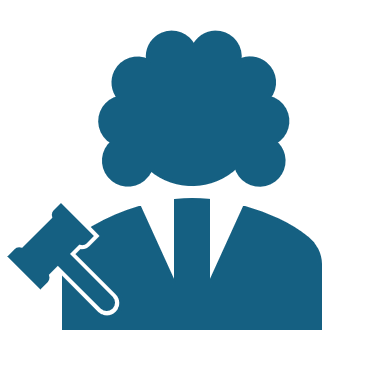 Member did not begin or complete his BB within 1 year of returning to government service
[Speaker Notes: No proof of administrative error]
Importance for Boards
[Speaker Notes: Application form and statute make it clear subsequent purchase require p/m of interest. 		Partial p/m kicks in…]
Thank You for Your Time and Attention
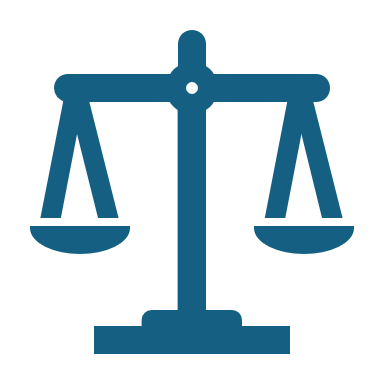 Recent Cases 
of Note
Thomas F. Gibson, Esq.

Law Offices of 
Thomas F. Gibson
Regular Compensation – Additional Duties

O’Malley v. CRAB and Brockton Retirement Board                       Mass. App. Ct. No.: 23-P-1147 (October 7, 2024)  

Two employees of Brockton Public Schools, a school police officer and a custodian, received sporadic compensation for performing “traffic duty” (as school crossing guards).

The duties were performed as needed, were not part of their employment contracts, and paid at overtime rates.

Both retired for ADR, and sought to have the traffic duty pay included in their retirement calculations.  PERAC disallowed the payments as regular compensation, and an appeal ensued.
Regular Compensation – Additional Duties

O’Malley v. CRAB and Brockton Retirement Board                       Mass. App. Ct. No.: 23-P-1147 (October 7, 2024)  

DALA and CRAB determined that traffic duty was not a major duty, but an additional duty to their work week, holding that: “the traffic duty payments were irregular payments paid on an hourly basis and are akin to overtime payments” and were excluded from regular compensation.

On appeal, the Superior Court and Appeals Court agreed – the employee’s expectation that the payments would be included had no basis in Chapter 32 or in case law.
Anti-Spiking – Section 5(2)(a) – “Consecutive Years”

Hartnett v. CRAB, Boston Retirement Bd. and PERAC                      494 Mass. 612 (Sept. 11, 2024)

Ms. Hartnett was in the State System from 1978 to 1990 and withdrew her retirement deductions.  In 2002 she  reentered service in the Boston System at a salary that was more than 100% of her 1990 salary.  Hartnett redeposited her accumulated deductions and worked until 2006.

The member deferred her retirement until 2016.  A PERAC audit determined that the anti-spiking provisions of  G.L. c. 32, § 5(2)(a) should have been applied and Boston reduced Hartnett’s annual allowance by approximately $6,000.
Anti-Spiking – Section 5(2)(a) – “Consecutive Years”

Hartnett v. CRAB, Boston Retirement Bd. and PERAC                      494 Mass. 612 (Sept. 11, 2024)

Section 5(2)(a) provides, in relevant part, that:  

…if in the 5 years of creditable service immediately preceding retirement, the difference in the annual rate of regular compensation between any 2 consecutive years exceeds 100 per cent, the … the retirement allowance shall be based on the average annual rate of regular compensation received by the member during the period of 5 consecutive years preceding retirement.  [Emphasis Added]
Anti-Spiking – Section 5(2)(a) – “Consecutive Years”

Hartnett v. CRAB, Boston Retirement Bd. and PERAC                      494 Mass. 612 (Sept. 11, 2024)

Hartnett appealed, arguing that her “regular compensation between any 2 consecutive years” did not exceed 100%. 

DALA and CRAB upheld PERAC’s determination.  On judicial review, the Superior Court upheld the application of Section 5(2)(a), but reversed CRAB’s decision, holding that  because Hartnett was a member before the anti-spiking laws were enacted in 2011, the new law could not apply to her because of the contractual relationship created by G.L. c. 32, § 25 (5) prohibiting downward modification of her retirement rights.
Anti-Spiking – Section 5(2)(a) – “Consecutive Years”

Hartnett v. CRAB, Boston Retirement Bd. and PERAC                      494 Mass. 612 (Sept. 11, 2024)

After further appeal by the agencies, the Supreme Judicial Court took jurisdiction and rejected PERAC’s position that an active member who has a break in service is subject to the anti-spiking provisions of Section 5(2)(a).

The SJC concluded that Section 5(2)(a) was not triggered in Hartnett’s retirement calculations because the years 1990, when she last was an active member –  and 2002, when she again became an active member –  “are not [two] consecutive years.“
Anti-Spiking – Section 5(2)(a) – “Consecutive Years”

Hartnett v. CRAB, Boston Retirement Bd. and PERAC                      494 Mass. 612 (Sept. 11, 2024)

The Court did not decide the issue of whether the quasi- contractual relationship between the public retirement system and its members created by  G. L. c. 32, § 25 (5) prohibited the application of post-membership changes to the retirement law impacting Hartnett’s benefit. 

PERAC issued Memo # 26/2024 instructing retirement boards to review past calculations and make corrections.

PERAC has also deemed that the SJC’s decision in Hartnett needs to be “fixed” and is initiating the legislative process.
Death After Retirement – Option C v. Option D
MWRA Employees’ Retirement System v. PERAC,        CR-19-0320 (CRAB, June 3, 2024)  

Member filed a retirement application on May 1, 2019, seeking to retire as of May 26, 2019, under Option C, naming spouse as his Option C beneficiary. 

At the time of filing, the member was terminally ill.  He did not advise the Board nor seek retirement counseling.  The member passed away on June 13, 2019, 18 days after his effective date of retirement

The Board was aware of PERAC’s longstanding policy of allowing a member to rescind a retirement application prior to receiving the first retirement payment.
Death After Retirement – Option C v. Option D
MWRA Employees’ Retirement System v. PERAC,        CR-19-0320 (CRAB, June 3, 2024)  

The Board sought PERAC’s approval to grant the surviving spouse an Option D benefit, rather than the Option C benefit, as the member had not been paid his first check.  

PERAC advised that the only benefit available to the surviving spouse was the Option C benefit, as the member’s retirement allowance was effective on the date specified on his application, May 26, 2019, and the spouse was the eligible, nominated beneficiary under Option C. 

The Board filed an appeal.
Death After Retirement – Option C v. Option D
MWRA Employees’ Retirement System v. PERAC,        CR-19-0320 (CRAB, June 3, 2024)  

DALA affirmed PERAC’s position, finding that under G.L. c. 32, § 12(2)(d), only if a member dies within 30 days of retirement without naming an eligible Option C beneficiary, will a surviving spouse have the option of electing the Option D benefit.  The surviving spouse did not have that right because she was nominated as the Option C beneficiary when the member retired as of May 26, 2019.

On further review by CRAB, PERAC’s decision was upheld. CRAB noted that the Board was unaware of the member’s condition, and otherwise could have offered counseling.
Appealable Issue – Jurisdiction
Worcester Regional Retirement System v. Middlesex County Retirement System and PERAC, CR-23-0006 (DALA, August 16, 2024).

An active member of WRRS previously worked as a permanent-intermittent police officer (PIPO) in a member unit of MCRS, but was never a member of MCRS. 

WRRS requested MCRS to accept liability for the PIPO service under Section 4(2)(b), which MCRS refused as being premature where the member had not retired.

WRRS appealed to DALA/CRAB where PERAC was named  a party.  PERAC also argued that the issue was premature.
Appealable Issue – Jurisdiction
Worcester Regional Retirement System v. Middlesex County Retirement System and PERAC, CR-23-0006 (DALA, August 16, 2024).

DALA nevertheless ordered PERAC to express its position as to which retirement system would be liable for the PIPO service.

PERAC opined that WRRS would be liable for the service under G.L. c. 32, Section 3(8)(c). 

DALA then dismissed the appeal, finding that before "the member has retired, a dispute about the respective obligations of his serial systems is premature."
The Legal Panel Thanks You for Your Time and Attention